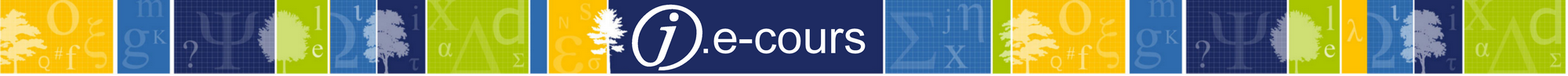 Transition bibliographique : 
Définitions des notions 
de la « zone de l’adresse »
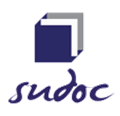 Description
Définitions des notions à employer en « zone de l’adresse » selon RDA-FR
Exemples
Public
Personnels chargés du signalement
 des collections dans le Sudoc
Intervenants
Formateur : Laurent Piquemal
Experts : Philippe Le Pape - Olivier Rousseaux
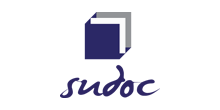 La formation débutera à 14h30, merci de votre patience…Attention : La session sera enregistrée afin d'être diffusée sur notre plateforme d'autoformation http://moodle.abes.fr.En rejoignant cette session, vous consentez à ces enregistrements.
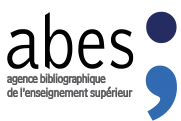 [Speaker Notes: L’objectif de ce J.e-cours est de rappeler les principales notions auxquelles font appel les nouveaux éléments RDA-FR relatifs à la zone de l’adresse. Avant qu’ils soient mis en application dans le Sudoc le 18 avril prochain, il est important d’avoir une idée claire et précise de ces notions pour pouvoir les appliquer au mieux dans les pratiques de catalogage. Ce J.e-cours se concentre donc essentiellement sur la définition de ces notions, leur application pratique en unimarc sera l’objet du J.e-cours de la semaine prochaine.]
plan
Que devient la zone de l’adresse dans RDA-FR* ?
Définitions et exemples
Consignes

*https://www.transition-bibliographique.fr/rda-fr/pdf-regles-rda-fr/
[Speaker Notes: Quelles sont les définitions de ces notions : toutes sont connues mais il importe de les préciser au vu de l’utilisation qu’il vous est demandé d’en faire;]
RDA-FR : QUE DEVIENT LA ZONE DE L’ADRESSE ?
Le roman
Version 
originale
Texte
 original
Trad.
Le film
RAPPEL : la zone de l’adresse concerne la manifestation
Exemplaire 1 
dédicacé
Exemplaire
2
Exemplaire
Item:
Manifestation:
DVD
Imprimé
PDF
HTML
Expression:
Oeuvre:
[Speaker Notes: Tout d’abord, un rappel  important de vocabulaire : 
Dans ce J.e-cours, on va parler uniquement de la zone dite de l’adresse, qui s’applique à la MANIFESTATION

Savoir ce qu’est une Manifestation est donc un pré-requis, 

La Manifestation, c’est la description de “l’objet” documentaire, si on considère que 
Oeuvre  = une création de l’esprit
Expression = la réalisation intellectuelle ou artistique de cette oeuvre dans un contenu spécifique --> Une expression est la forme intellectuelle ou artistique spécifique que revêt une oeuvre chaque fois qu’elle est « réalisée ». 
Manifestation = la matérialisation de cette expression
Item = l’exemplaire de cette matérialisation]
La description ISBD comporte une zone 4 dite « de l’adresse ». 






Dans RDA-FR, ces informations sont reprises, mais complétées et précisées
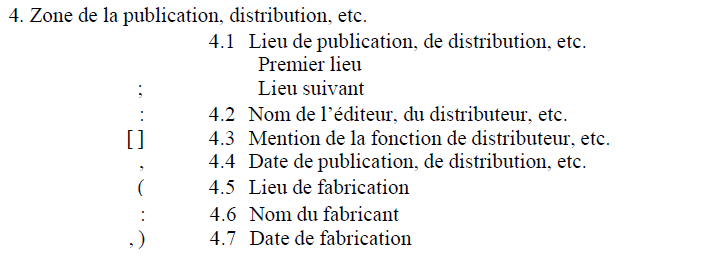 [Speaker Notes: Pour savoir d’où nous partons, rappelons que la description bibliographique de l’adresse , dans nos pratiques actuelles, s’appuie sur l’ISBD, zone 4.

On voit ici que ces différentes mentions concernant la mise à disposition du public (production, diffusion, publication etc.) sont réparties, distribuées dans différentes zones]
Les principaux changements entre l’ISBD et RDA-FR sont: 
Règles de transcription
Règles pour dater une manifestation
Distinction formelle entre différents types de mentions de mise à disposition de la ressource
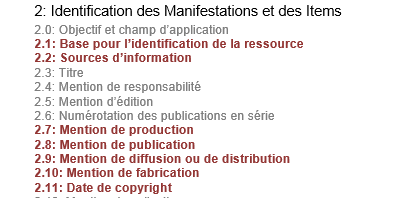 [Speaker Notes: Nous allons voir en détail les 3 grandes différences qu’introduit RDA-FR
- Transcription --> + grande fidélité à la ressource décrite]
Comparaison
RDA-FR
ISBD
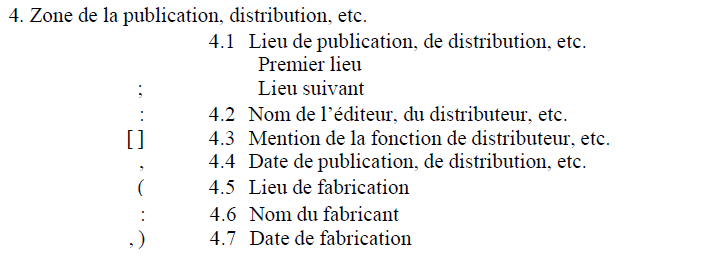 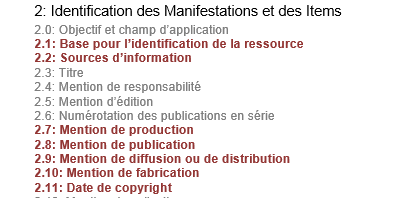 [Speaker Notes: Nous allons voir en détail les 3 grandes différences qu’introduit RDA-FR.

Pour l’ISBD consolidé, deux grands sous-ensembles entre publication, production, distribution ET fabrication

4 ZONE DE LA PUBLICATION, PRODUCTION, DISTRIBUTION, ETC.
Note préliminaire
La  zone  de  la  publication,  production,  distribution,  etc.  comprend  les  éléments  suivants :  lieu  de publication,  production et/ou  distribution ;  nom  de  l’éditeur,  producteur  et/ou distributeur ;  date  de publication, production et/ou distribution ; lieu d’impression ou de fabrication ; nom de l’imprimeur ou du fabricant ; date de l’impression ou de la fabrication. Ces éléments sont définis dans le glossaire. L’expression publication, production ou distribution est prévue pour couvrir tous les types d’activité de publication, production, distribution, émission et mise à disposition en relation avec des ressources. La zone 4 sert également à noter des données liées à la fabrication matérielle de la ressource mais distinctes des activités de publication, production, distribution, etc., bien que la même personne ou collectivité puisse exercer les deux.]
Différence 1 
RDA-FR établit une distinction formelle entre les différents types de mention
RDA-FR permet, ou parfois impose, le cumul entre ces différents types de mention
RDA-FR
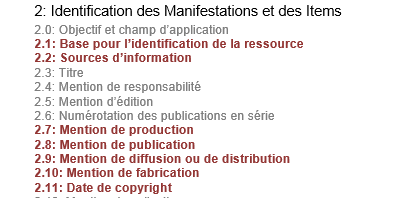 Différence 2 
Introduction de la mention de « production » à distinguer de la mention de publication
RDA-FR
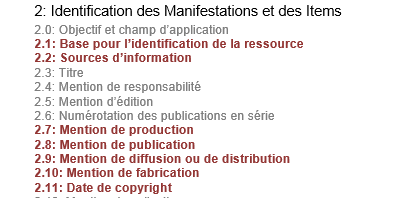 Différence 3 
la date de copyright ou de protection fait l’objet d’une mention particulière
RDA-FR
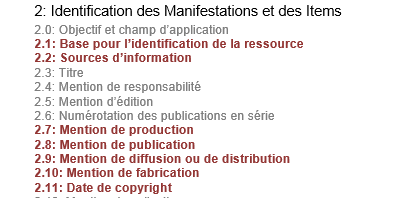 Une petite révision s’impose
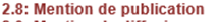 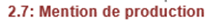 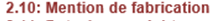 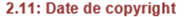 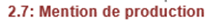 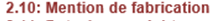 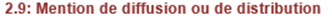 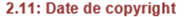 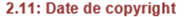 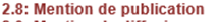 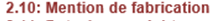 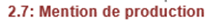 DÉFINITIONS ET EXEMPLES
Les mentions d’adresse dans RDA-FR 

RDA-FR distingue 5 notions
PRODUCTION
PUBLICATION
DIFFUSION
DISTRIBUTION
FABRICATION
DATE DE COPYRIGHT
1ère distinction à opérer : la ressource à décrire est-elle produite, est-elle publiée ?
[Speaker Notes: Publiée = i.e. la ressource a-t-elle été rendue publique, donc retravaillée en vue d’une édition ? A-t-elle subi un travail éditorial (ajout de transitions, d’indexation, de métadonnées en cas de ressources électroniques…)]
Les mentions d’adresse dans RDA-FR
1ère distinction à opérer : la ressource à décrire est-elle publiée ?
OUI
NON
DATE DE COPYRIGHT
DIFFUSION
DISTRIBUTION
PUBLICATION
PRODUCTION
Mention pour une ressource non publiée
Mentions pour une ressource publiée
FABRICATION
[Speaker Notes: En fonction de la réponse à cette question, au saura s’il faut saisir dans la notice :
Une mention de production -> cas d’une ressource non publiée
Ou  d’autres mentions (publication / diffusion-distribution / date de copyright) -> cas d’une ressource publiée

Et la mention de FABRICATION ? 
Cette mention peut, elle, apparaître dans les 2 cas : ressource non-publiée (dans ce cas, on l’associera à une mention de production) OU ressource publiée (dans cet autre cas, on l’associera à une mention de publication ou de  diffusion/distribution ou à une date de copyright)]
MENTION  DEPRODUCTION
Les mentions d’adresse dans RDA-FR







Cette mention de production est à distinguer des mentions de production
pour les ressources de cinéma, télévision ou radio ( œuvre), 
pour les enregistrements sonores ( expression) .
Pour une ressource non publiée :
Une mention de production est une mention identifiant le ou les lieux de production, le ou les producteurs et la ou les dates de production d’une ressource sous une forme non publiée.
Définition :
PRODUCTION
Ressource non publiée / destinée à un public restreint ou privé
Concerne :
[Speaker Notes: Production (RDA-FR 2.7). « Une mention de production comprend les mentions relatives à l’inscription matérielle, l’enregistrement, la fabrication, la construction, etc. d’une ressource sous une forme non publiée. »  (dixit dans le ppt de Laurent)

Pour le distinguo avec les autres mentions de productions : 
AFNOR, Z 44-065, 4.1.1 : « Le producteur de vidéogrammes est une personne physique ou personne morale qui a l’initiative et la responsabilité de la première fixation d’une séquence d’images animées. La société de production de films cinématographiques assure la bonne fin d’une œuvre audiovisuelle sur le plan financier, technique et organisationnel ».   œuvre 

AFNOR, Z 44-066, annexe B : « Producteur : personne physique ou morale qui a l’initiative et la responsabilité de la première fixation d’une séquence de sons (loi n° 85-660 du 3 juillet 1985, titre II, article 21.  expression]
Les mentions d’adresse dans RDA-FR
Pour une ressource non publiée :
Une mention de production est une mention identifiant le ou les lieux de production, le ou les producteurs et la ou les dates de production d’une ressource sous une forme non publiée.
Définition :
PRODUCTION
Ressource non publiée / destinée à un public restreint ou privé
Concerne :
Exemples
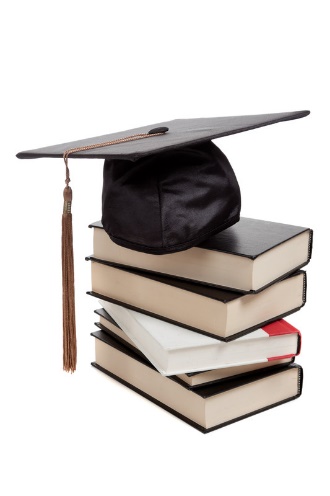 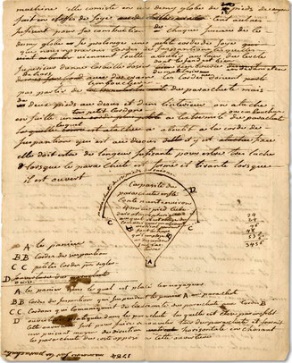 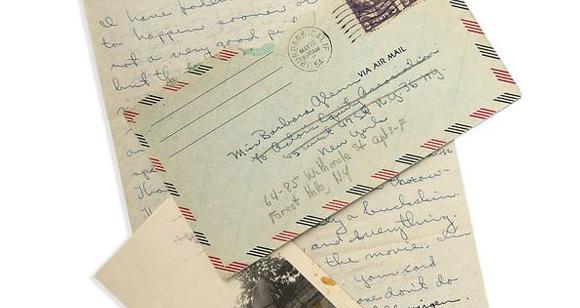 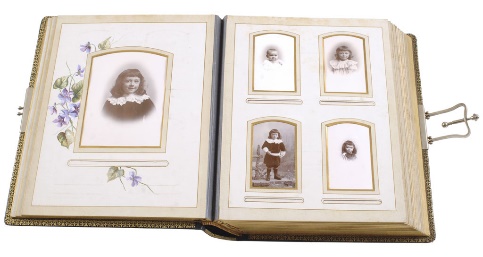 Lettres
Littérature grise
Albums de photos
Manuscrits
Les mentions d’adresse dans RDA-FR
Consignes :  Indiquer une mention de production dans les cas suivants
[Speaker Notes: Attention aux cas de numérisation par exemple : certaines numérisations sont à usage très restreint car réalisées à des fins de conservation  il n’y a pas de travail d’édition sur la version numérisée, pas de travail d’indexation, d’ajout de métadonnées etc. / D’autres numérisations sont à usage public, diffusés sur des sites internet (Gallica, Medic@...)  ces numérisations là n’auront pas de mention de production mais une mention de publication ou de diffusion.]
Les mentions d’adresse dans RDA-FR
Les autres mentions dans la zone de l’adresse doivent servir à l’identification de la manifestation en précisant les informations relatives à la mise à disposition de la ressource auprès du public.
2e distinction à opérer : pour une ressource publiée, 
	quelles mentions sont présentes sur la ressources, et
	lesquelles faut-il retenir ?
DATE DE COPYRIGHT
DIFFUSION
DISTRIBUTION
PUBLICATION
Mentions relatives à une ressource publiée
Par opposition à la mention de production, ces autres mentions supposent en règle générale un travail d’édition de la ressource pour mise à disposition du public.
MENTION  DEPUBLICATION
[Speaker Notes: RDA-FR 2.8]
Les mentions d’adresse dans RDA-FR
Pour une ressource publiée :
Une mention de publication est une mention identifiant le ou les lieux de publication, le ou les éditeurs et la ou les dates de publication d’une ressource.
Les mentions de publication comprennent les mentions relatives à la publication, à la mise à disposition ou à l’émission d’une ressource.
Définition :
PUBLICATION
Ressource publiée / non réservée à un public restreint ou privé
Concerne :
Les mentions d’adresse dans RDA-FR
Pour une ressource publiée :
Une mention de publication est une mention identifiant le ou les lieux de publication, le ou les éditeurs et la ou les dates de publication d’une ressource.
Les mentions de publication comprennent les mentions relatives à la publication, à la mise à disposition ou à l’émission d’une ressource.
Définition :
PUBLICATION
Ressource publiée / non réservée à un public restreint ou privé
Concerne :
Exemples
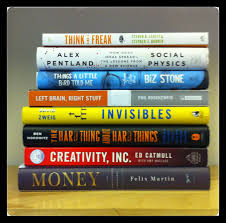 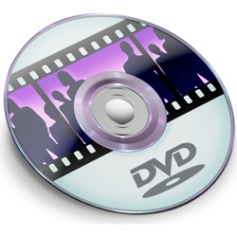 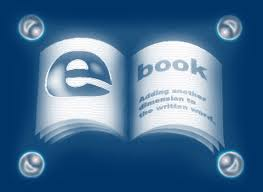 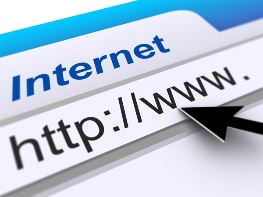 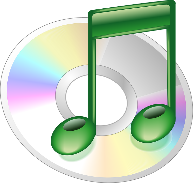 CD
Site web
E-books
DVD
Livres édités
[Speaker Notes: La date de dépôt légal relève de cette date de publication, mais c’est bien la date de publication qui est prioritaire par rapport à la date de dépôt légal]
MENTION  DEDIFFUSION / DISTRIBUTION
[Speaker Notes: RDA-FR 2.9]
Les mentions d’adresse dans RDA-FR
Pour une ressource publiée :
Une mention de diffusion ou de distribution est une mention identifiant le ou les lieux de diffusion ou de distribution, le ou les diffuseurs ou distributeurs, et la ou les dates de diffusion ou de distribution d’une ressource
Définition :
DIFFUSION
DISTRIBUTION
Concerne :
Ressource publiée / non réservée à un public restreint ou privé
Les mentions d’adresse dans RDA-FR
Pour une ressource publiée :
La distribution traite du financement, du stockage, de la promotion et de l’envoi des ressources produites. Elle a en charge leur circulation physique et la gestion des flux financiers qui en découlent.
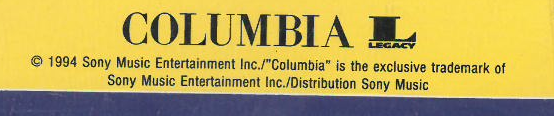 La diffusion  désigne l'ensemble des opérations commerciales et marketing mises en œuvre par les éditeurs.
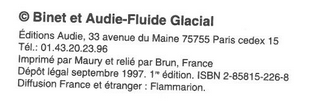 Les mentions d’adresse dans RDA-FR
Pour une ressource publiée :
La distribution traite du financement, du stockage, de la promotion et de l’envoi des ressources produites. Elle a en charge leur circulation physique et la gestion des flux financiers qui en découlent. 

 Exemple : Guerre & paix dans l'Europe du Baroque 1614-1714 / Samuel Scheidt, Johann Hermann Schein... [et al.] ; Jordi Savall dir.. - [Paris] : Alia vox ; [France] : [Naïve distribution], [DL 2015].
La diffusion  désigne l'ensemble des opérations commerciales et marketing mises en œuvre par les éditeurs. 

Exemple : Le magot des Dalton / dessins de Morris ; avec la collaboration de Vicq pour le scénario. - [Givrins] (Suisse) ; Lucky comics ; [Paris] : [diff. Dargaud], 2001 (93-Pantin : Impr. PPO graphic).
[Speaker Notes: DIAPOSITIVE MASQUEE]
DATE  DECOPYRIGHT
[Speaker Notes: RDA-FR 2.11]
Les mentions d’adresse dans RDA-FR
Pour une ressource publiée :
Une date de copyright est une date associée à une revendication de protection en vertu du copyright ou d’un régime similaire. 
Les dates de copyright comprennent les dates de protection (c’est-à-dire les dates associées à des revendications de protection pour les enregistrements sonores).
Définition :
COPYRIGHT
Concerne :
Ressource publiée / non réservée à un public restreint ou privé
Une date de copyright ne sert à l’identification de la ressource que si ce copyright correspond à celui de la manifestation cataloguée. 
		Cette date doit être plausible.
[Speaker Notes: La date de copyright est un élément fondamental de RDA-FR, si ni la date de publication ni la date de diffusion / distribution ne sont identifiées
Elle sert aujourd’hui essentiellement à assurer la valorisation commerciale d’une ressource. Sur une même manifestation, vous pouvez avoir plusieurs mentions de copyright (pour la couverture, le texte principal, l’avant-propos, la préface etc.), tous ces cop. étant prévus dans le cas d’une réutilisation d’un des éléments de la ressource.

Encore faut-il que cette date de copyright soit plausible et permette effectivement de dater la manifestation décrite. Si la ressource ne porte qu’une date de cop. associée à l’expression contenue et que cette date présente un écart important avec la date supposée de la manifestation, il vaut mieux estimer la date de la manifestation par d’autres moyens, et transcrire cette date entre crochets dans le sous-élément Date de publication. Justifier cette date en note]
Les mentions d’adresse dans RDA-FR
Pour une ressource publiée :
Une date de copyright est une date associée à une revendication de protection en vertu du copyright ou d’un régime similaire. 
Les dates de copyright comprennent les dates de protection (c’est-à-dire les dates associées à des revendications de protection pour les enregistrements sonores).
Définition :
COPYRIGHT
Concerne :
Ressource publiée / non réservée à un public restreint ou privé
Exemples
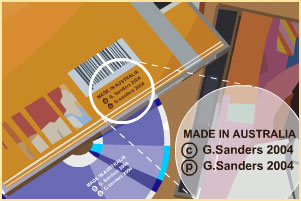 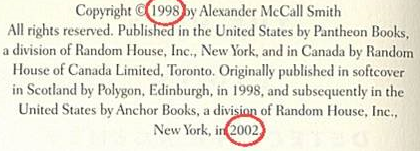 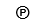 © – pour toutes les ressources …
– ajouté aux enregistrements sonores
[Speaker Notes: Source d’information : toute source interne à la ressource]
MENTION  DEFABRICATION
[Speaker Notes: RDA-FR 2.10]
Les mentions d’adresse dans RDA-FR
La mention de fabrication peut servir à l’identification d’une ressource: 
non publiée, donc associée à une mention de production
publiée, donc associée à une mention de publication, distribution/diffusion, copyright/protection
Une mention de fabrication est une mention identifiant le ou les lieux de fabrication, le ou les fabricants et la ou les dates de fabrication d’une ressource.
Les mentions de fabrication comprennent les mentions relatives à l’impression, au moulage, à la gravure, au pressage, au tirage, etc. d’une ressource
Définition :
FABRICATION
Modalités de transformation d’un contenu en objet
Concerne :
Les mentions d’adresse dans RDA-FR
Une mention de fabrication est une mention identifiant le ou les lieux de fabrication, le ou les fabricants et la ou les dates de fabrication d’une ressource.
Les mentions de fabrication comprennent les mentions relatives à l’impression, au moulage, à la gravure, au pressage, au tirage, etc. d’une ressource.
Définition :
FABRICATION
Concerne :
Modalités de transformation d’un contenu en objet
Exemples
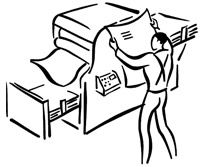 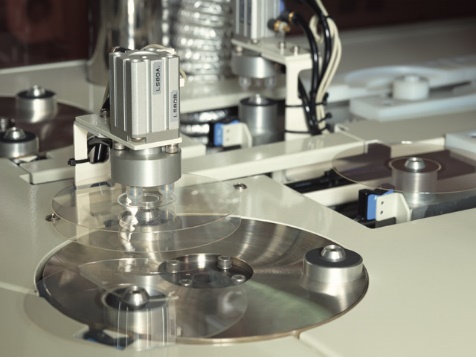 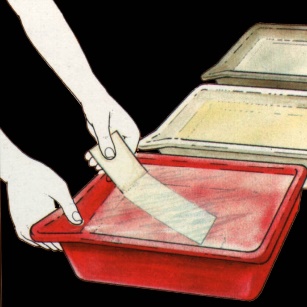 Tirage photo
Imprimeur
Pressage Disque
consignes
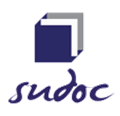 Ressources publiées

Sont obligatoires les éléments :
lieu de publication
nom d’éditeur
date
[Speaker Notes: Mention de publication obligatoire pour $a et $c même si aucune information n’est présente : 219 #0 $a[Lieu de publication inconnu]$c[éditeur inconnu]]
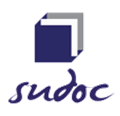 Ressources publiées

La date de publication ou de dépôt légal est la date à privilégier. À défaut, retenir, selon l’ordre de priorité suivant :
La date de diffusion / distribution
La date de copyright et / ou de protection
La date de fabrication

Si aucune de ces dates n’est disponible, enregistrer une date de publication restituée ou approximative.
[Speaker Notes: Mention de publication obligatoire pour $a et $c même si aucune information n’est présente : 219 #0 $a[Lieu de publication inconnu]$c[éditeur inconnu]]
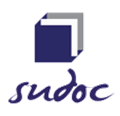 Ressources non publiées

La date de production est obligatoire.

Si elle n’est pas disponible sur la ressource, enregistrer une date restituée ou approximative.
[Speaker Notes: Mention de publication obligatoire pour $a et $c même si aucune information n’est présente : 219 #0 $a[Lieu de publication inconnu]$c[éditeur inconnu]]
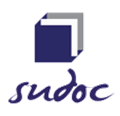 Toutes les notices devront comporter au moins une date associée à la ressource :

… Si la ressource est publiée -> en priorité une date de publication si elle est disponible

… Si la ressource n’est pas publiée -> une date de production
Des questions ?